中国风旅行画册
PPT汇
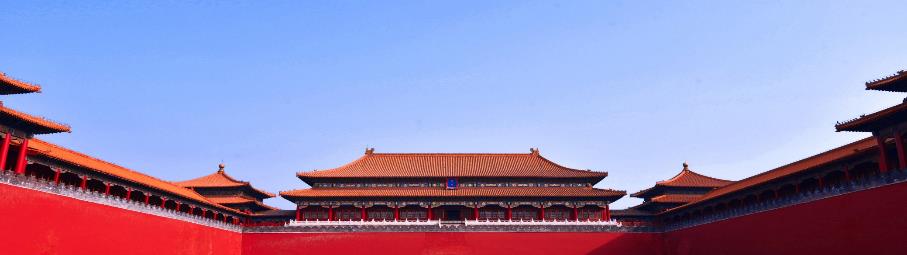 01.
02.
03.
04.
标题文字添加此处
标题文字添加此处
标题文字添加此处
标题文字添加此处
print the presentation and make it be used in a wider field
print the presentation and make it be used in a wider field
print the presentation and make it be used in a wider field
print the presentation and make it be used in a wider field
目录
Contents
01.
标题文字添加此处
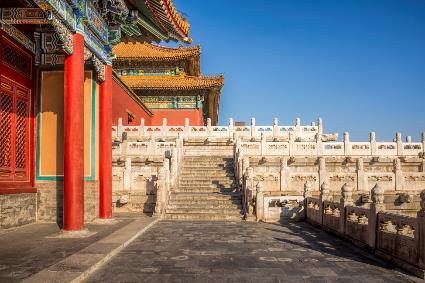 print the presentation and make it be used in a wider field
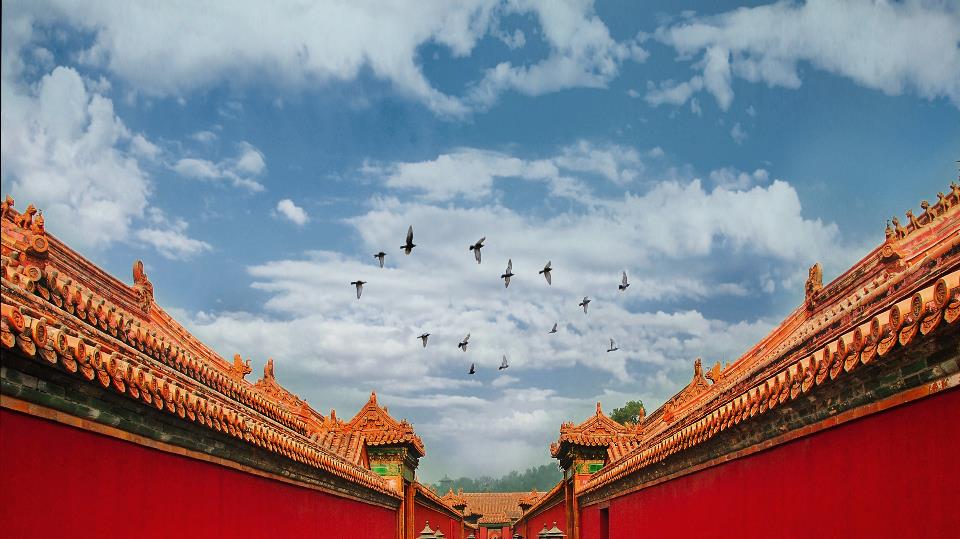 请在此处输入文本内容
请在此处输入文本内容，请在此处输入文本内容，请在此处输入文本内容，
请在此处输入文本内容，
输入标题
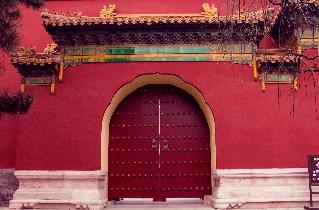 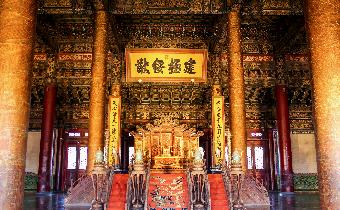 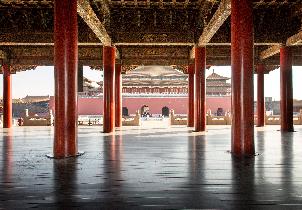 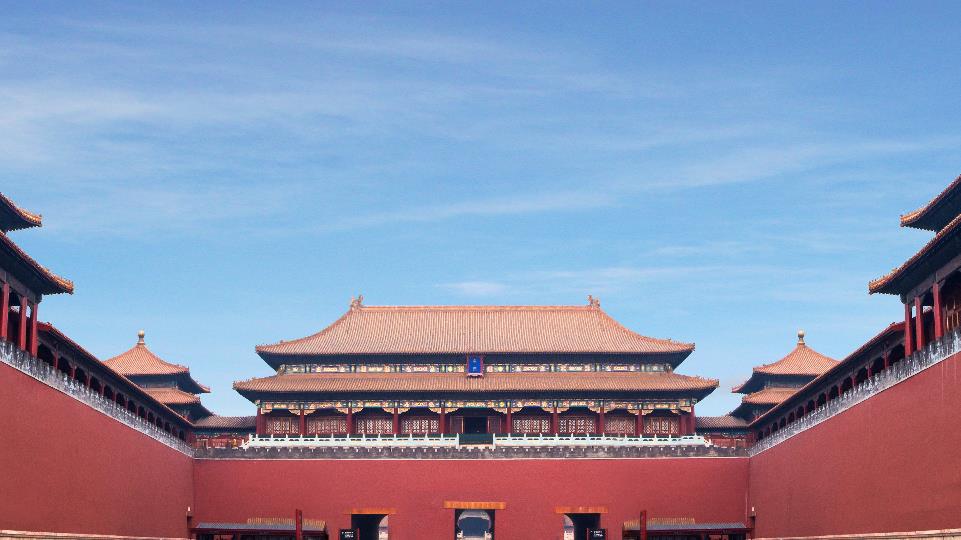 请在此处输入文本内容，请在此处输入文本内容，请在此处输入文本内容，
请在此处输入文本内容，
输入标题
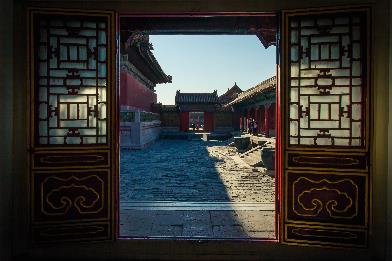 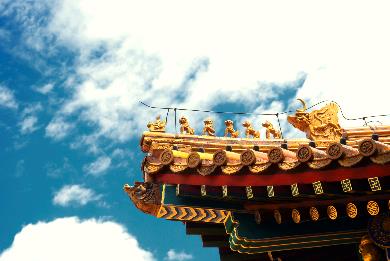 单击输入标题
请在此处输入文本内容，请在此处输入文本内容，请在此处输入文本内容，请在此处输入文本内容，
请在此处输入文本内容，请在此处输入文本内容，
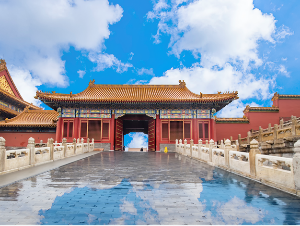 单击输入标题
请在此处输入文本内容，请在此处输入文本内容，请在此处输入文本内容，请在此处输入文本内容，请在此处输入文本内容，请在此处输入文本内容，请在此处输入文本内容，请在此处输入文本内容，
02.
标题文字添加此处
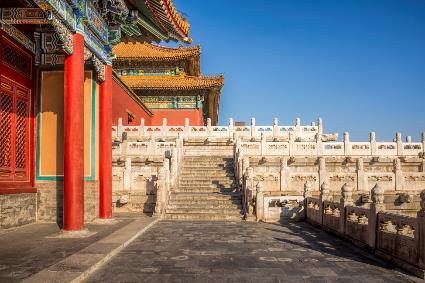 print the presentation and make it be used in a wider field
请替换文字内容，修改文字内容，也可以直接复制你的内容到此。请替换文字内容，修改文字内容，也可以直接复制你的内容到此。请替换文字内容，修改文字内容，也可以直接复制你的内容到此。请替换文字内容，修改文字内容，也可以直接复制你的内容到此。请替换文字内容，修改文字内容，也可以直接复制你的内容到此。
单击输入标题
请替换文字内容，修改文字内容，也可以直接复制你的内容到此。请替换文字内容，修改文字内容，也可以直接复制你的内容到此。
单击输入标题
请替换文字内容，修改文字内容，也可以直接复制你的内容到此。请替换文字内容，修改文字内容，也可以直接复制你的内容到此。
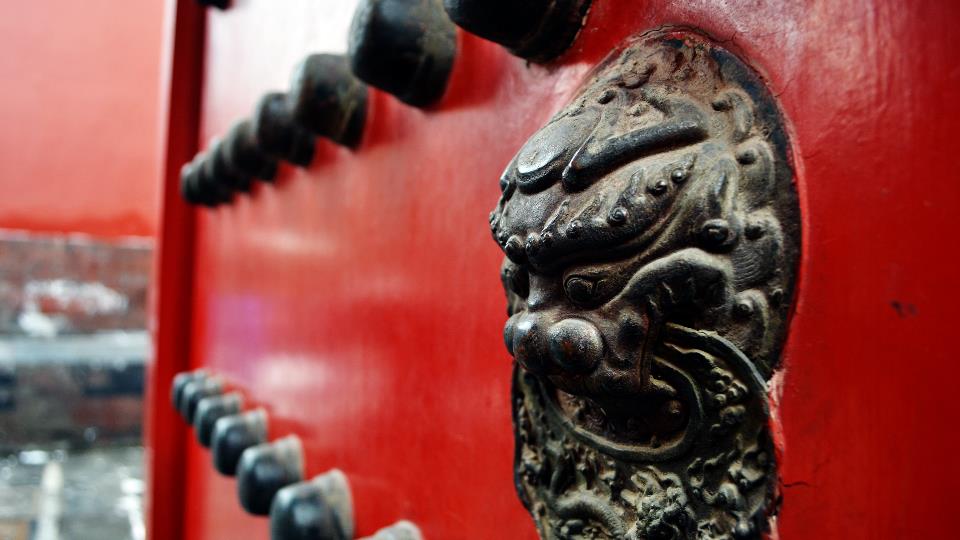 单击输入标题
单击此处添加本章节的简要内容。本模板精心设计，模板所有素材均可自由编辑替换移动。
单击输入标题
请替换文字内容，修改文字内容，也可以直接复制你的内容到此。请替换文字内容，修改文字内容，也可以直接复制你的内容到此。
请替换文字内容 
请替换文字内容，修改文字内容，也可以直接复制你的内容到此。请替换文字内容，修改文字内容，也可以直接复制你的内容到此。
请替换文字内容
请替换文字内容，修改文字内容，也可以直接复制你的内容到此。请替换文字内容，修改文字内容，也可以直接复制你的内容到此。
请在此处输入文本内容，请在此处输入文本内容，请在此处输入文本内容，请在此处输入文本内容，请在此处输入文本内容，请在此处输入文本内容，请在此处输入文本内容，请在此处输入文本内容。
单击输入标题
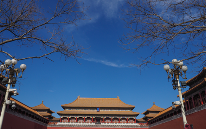 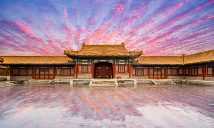 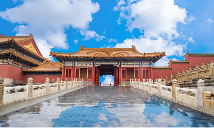 03.
标题文字添加此处
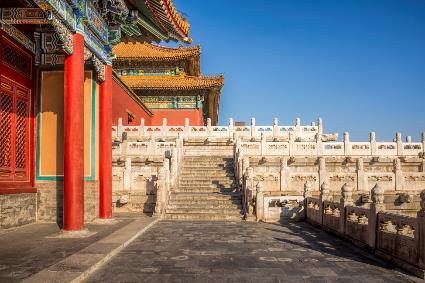 print the presentation and make it be used in a wider field
请在此处输入文本内容，请在此处输入文本内容，请在此处输入文本内容，请在此处输入文本内容，请在此处输入文本内容，请在此处输入文本内容，请在此处输入文本内容，请在此处输入文本内容。请在此处输入文本内容，请在此处输入文本内容，请在此处输入文本内容，请在此处输入文本内容，请在此处输入文本内容，请在此处输入文本内容，请在此处输入文本内容，请在此处输入文本内容。
单击输入标题
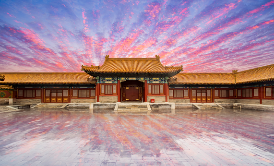 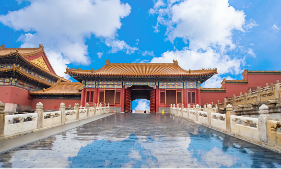 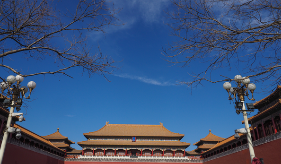 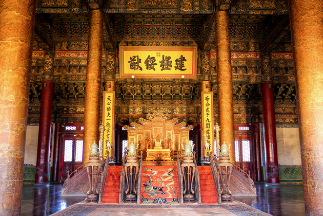 单击输入标题
点击此处输入文本内容点击此处输入文本内容点击此处输入文本内容点击此处输入文本内容点击此处输入文本内容点击此处输入文本内容点击此处输入文本内容
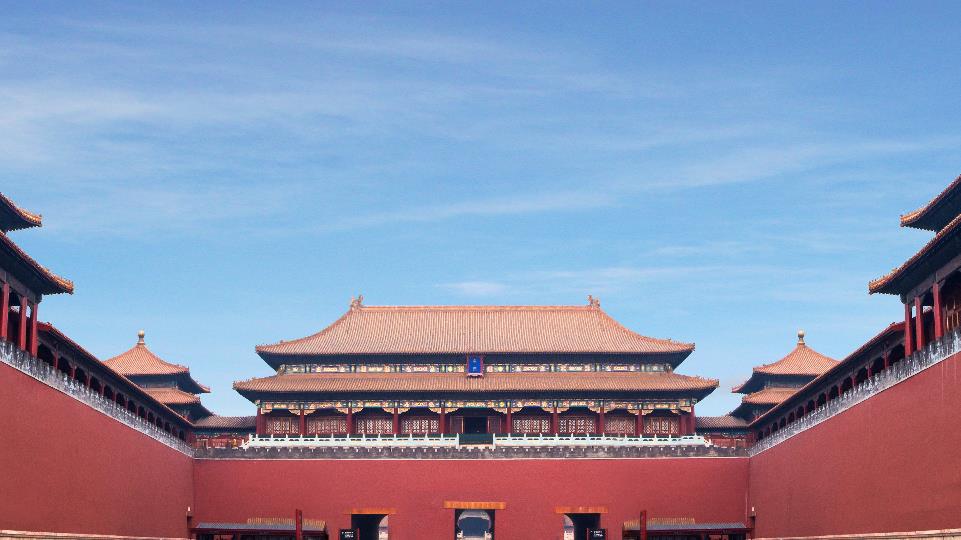 单击输入标题
点击此处输入文本内容点击此处输入文本内容点击此处输入文本内容点击此处输入文本内容点击此处输入文本内容点击此处输入文本内容点击此处输入文本内容
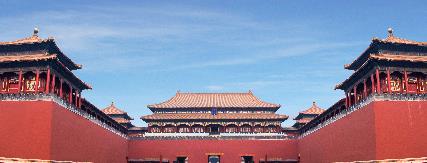 “
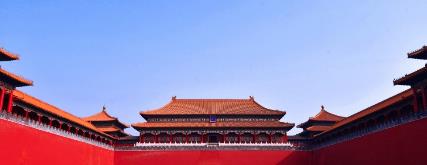 输入替换内容输入替换输入替换内容输入替换
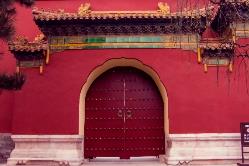 单击填加标题
输入替换内容
输入替换内容
“
04.
标题文字添加此处
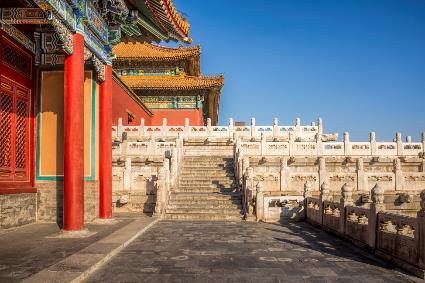 print the presentation and make it be used in a wider field
点击此处输入文本内容点击此处输入文本内容点击此处输入文本内容点击此处输入文本内容点击此处输入文本内容点击此处输入文本内容点击此处输入文本内容点击此处输入文本内容点击此处输入文本内容
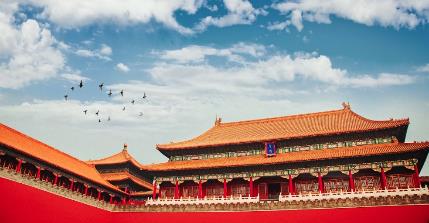 输入题目
点击此处输入文本内容点击此处输入文本内容点击此处输入文本内容点击此处输入文本内容点击此处输入文本内容
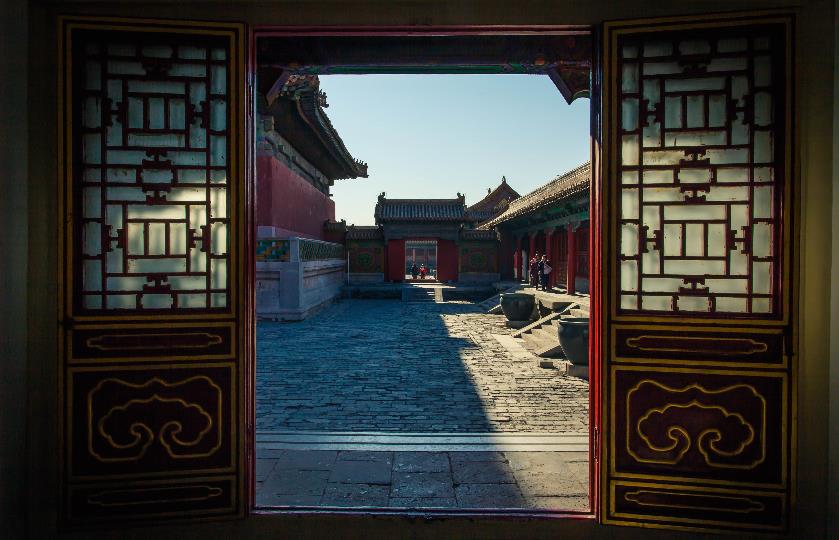 单击输入标题
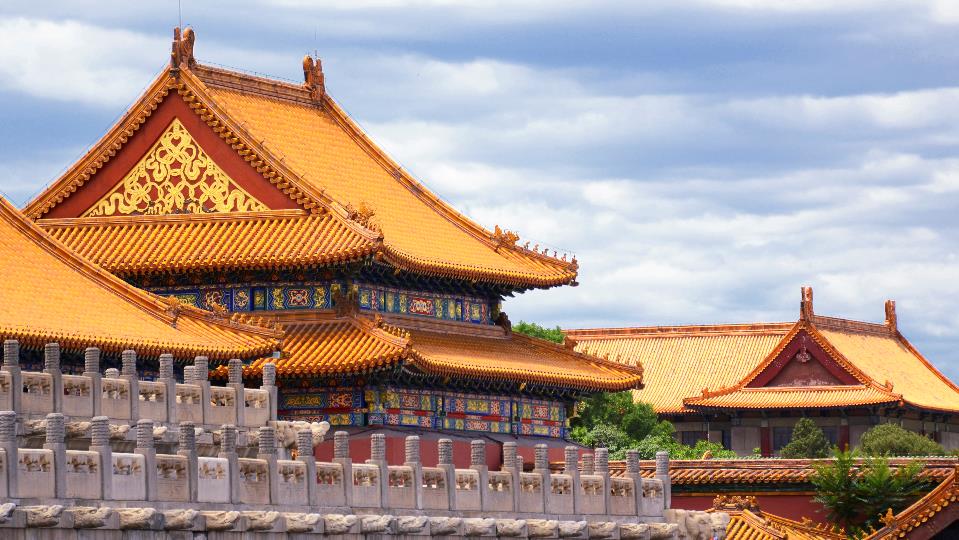 单击输入标题
点击此处输入文本内容点击此处输入文本内容点击此处输入文本内容点击此处输入文本内容点击此处输入文本内容点击此处输入文本内容点击此处输入文本内容
感谢您的聆听
PPT汇
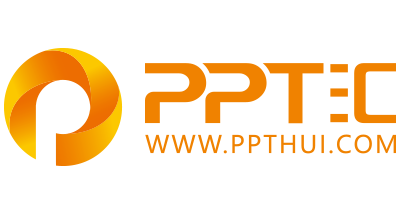 上万精品PPT模板全部免费下载
PPT汇    www.ppthui.com
PPT模板下载：www.ppthui.com/muban/            行业PPT模板：www.ppthui.com/hangye/
工作PPT模板：www.ppthui.com/gongzuo/         节日PPT模板：www.ppthui.com/jieri/
PPT背景图片： www.ppthui.com/beijing/            PPT课件模板：www.ppthui.com/kejian/
[Speaker Notes: 模板来自于 https://www.ppthui.com    【PPT汇】]
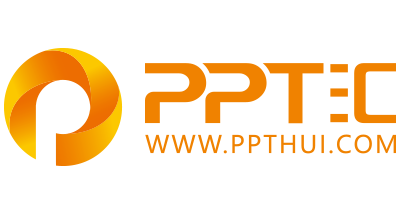 10000+套精品PPT模板全部免费下载
www.ppthui.com
PPT汇

PPT模板下载：www.ppthui.com/muban/            行业PPT模板：www.ppthui.com/hangye/
工作PPT模板：www.ppthui.com/gongzuo/         节日PPT模板：www.ppthui.com/jieri/
党政军事PPT：www.ppthui.com/dangzheng/     教育说课课件：www.ppthui.com/jiaoyu/
PPT模板：简洁模板丨商务模板丨自然风景丨时尚模板丨古典模板丨浪漫爱情丨卡通动漫丨艺术设计丨主题班会丨背景图片

行业PPT：党政军事丨科技模板丨工业机械丨医学医疗丨旅游旅行丨金融理财丨餐饮美食丨教育培训丨教学说课丨营销销售

工作PPT：工作汇报丨毕业答辩丨工作培训丨述职报告丨分析报告丨个人简历丨公司简介丨商业金融丨工作总结丨团队管理

More+
[Speaker Notes: 模板来自于 https://www.ppthui.com    【PPT汇】]